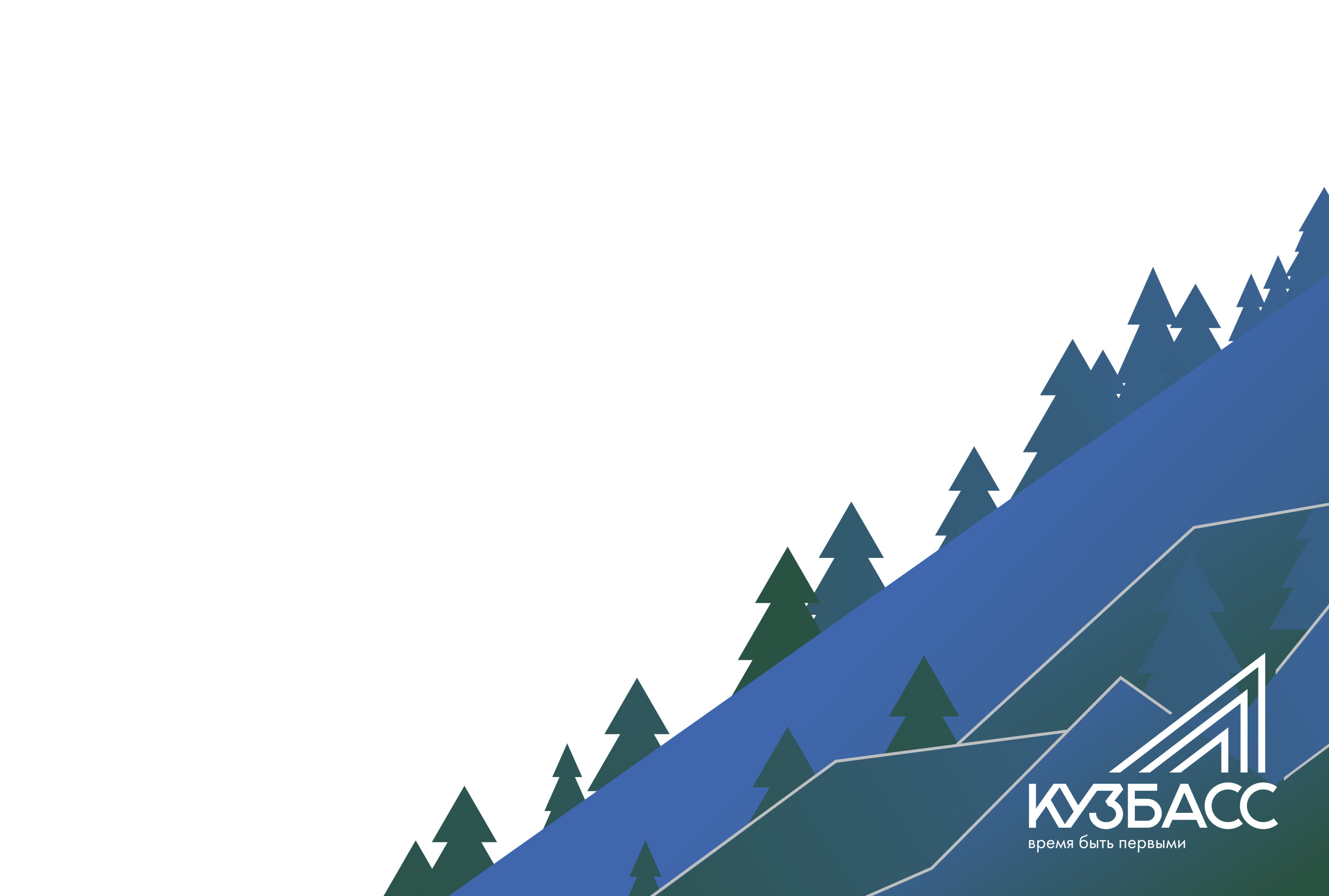 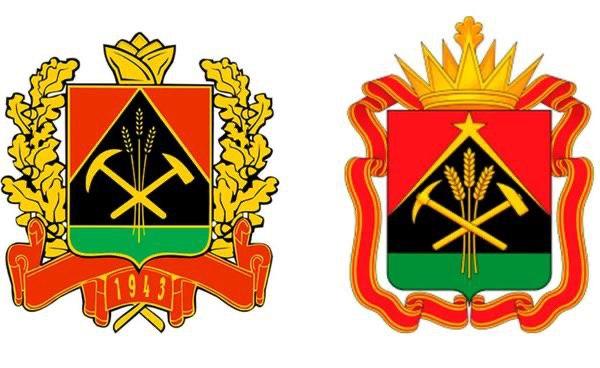 Муниципальное бюджетное дошкольное образовательное учреждение Детский сад № 34
«Оптимизация просмотра праздничных мероприятий в ДОУ»


Руководитель проекта: Белоусова Любовь Васильевна, заведующий 
МБДОУ Детский сад № 34.
Команда проекта: старший воспитатель Андреева Е.С., музыкальный руководитель Титова И.Ю., воспитатель Ример С.Ю.
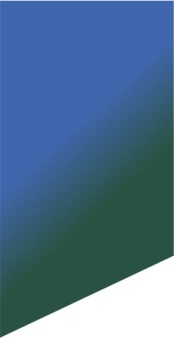 Паспорт проекта
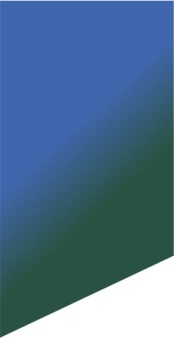 Команда проекта
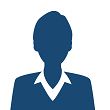 Белоусова Любовь Васильевна, заведующий – Руководитель проекта
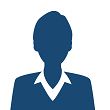 Андреева Елена Семеновна, старший воспитатель
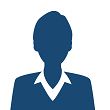 Титова Инна Юрьевна, музыкальный руководитель
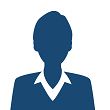 Ример Светлана Юрьевна, воспитатель
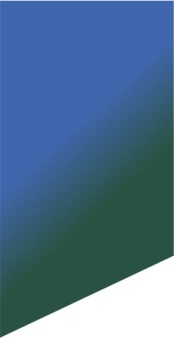 Карта текущего состояния процесса
ШАГ 1
ШАГ 2
ШАГ 3
ШАГ 4
ВХОД
ШАГ 5
ШАГ 6
ШАГ 7
ВЫХОД
ВПП (время протекания процесса)  – min: 86 мин. – mak: 197 мин.
1
Переключение на срочную работу
5
2
Учебная тренировка
Родители спешат домой
3
6
Родителей не отпускают с работы
Сработала пожарная сигнализация
На дорогах пробки. Родители опаздывают и решают не приходить.
4
7
На дорогах пробки
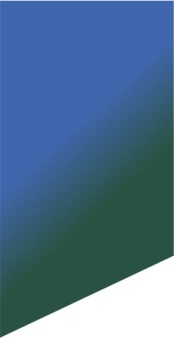 Пирамида проблем
Федеральный уровень
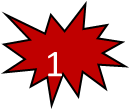 1. Занятость потребителей услуги в часы проведения праздничных мероприятий
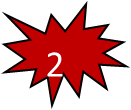 2. Отвлечение персонала учреждения от своих прямых обязанностей при организации пропускного режима в часы массовых мероприятий
Региональный уровень
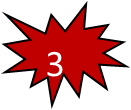 3. Ограничения в посещении праздничных мероприятий (Требования к антитеррористической безопасности)
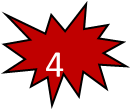 4. Временные потери при согласовании с родителями даты и времени проведения праздничных мероприятий
Местный уровень
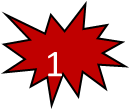 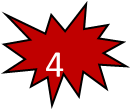 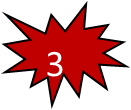 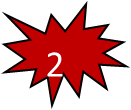 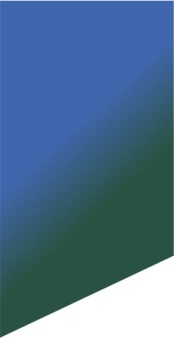 Карта целевого состояния процесса
ШАГ 3
ШАГ 2
ШАГ 1
ВЫХОД
ВХОД
ВПП (время протекания процесса)   min: 41мин.  Mak: 52 мин.
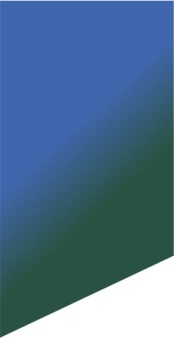 План мероприятий по устранению проблем
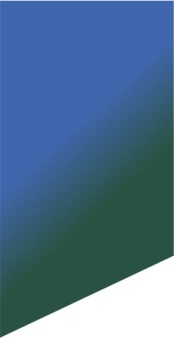 План мероприятий по устранению проблем
Визуализация (фотографии «Было» – «Стало»)
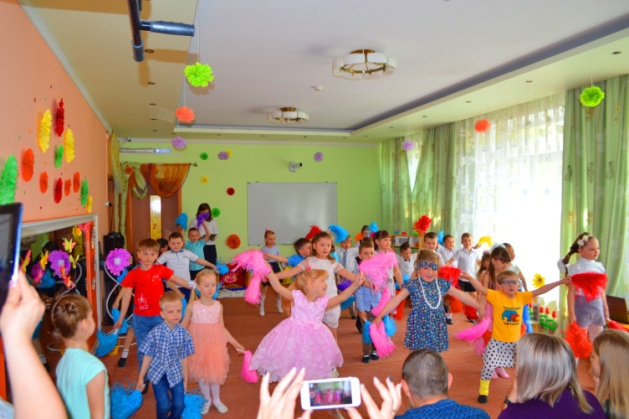 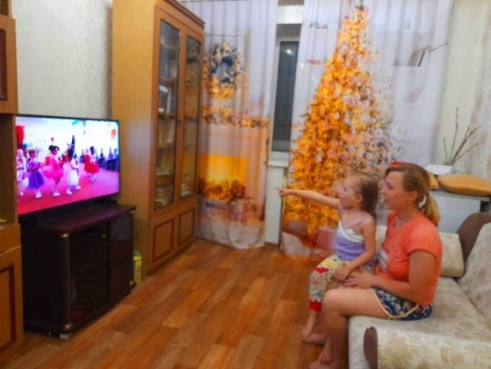 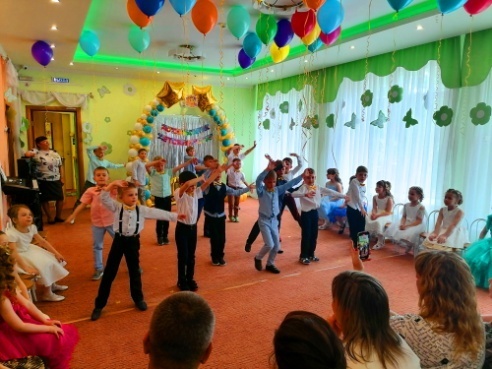 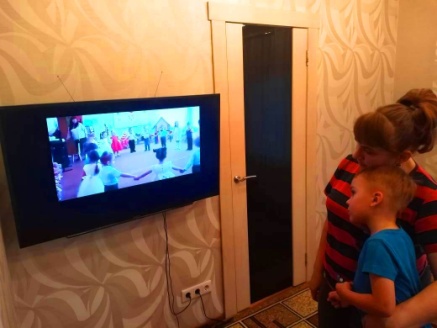 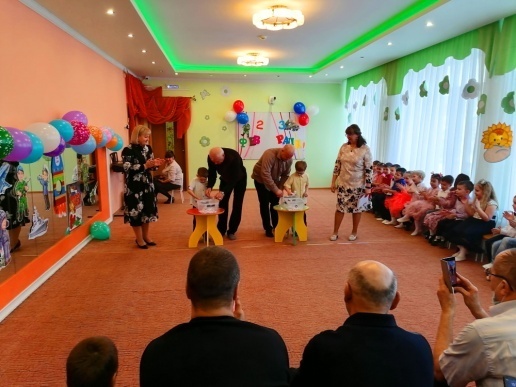 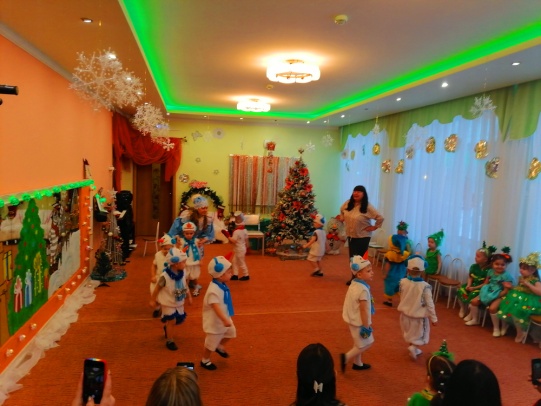 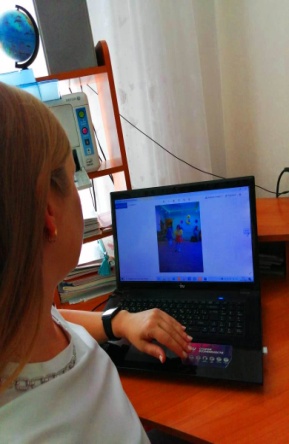 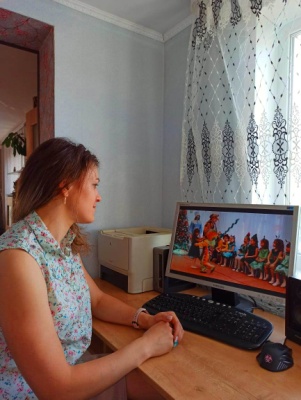 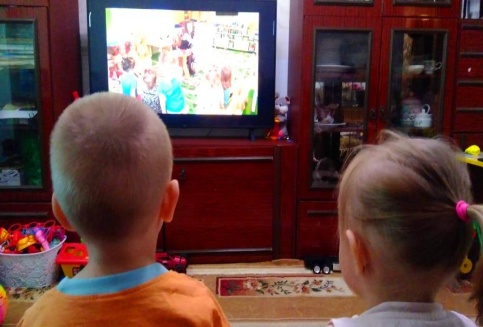 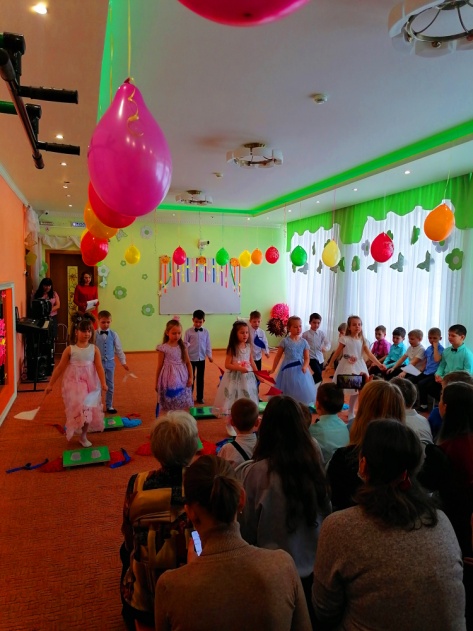 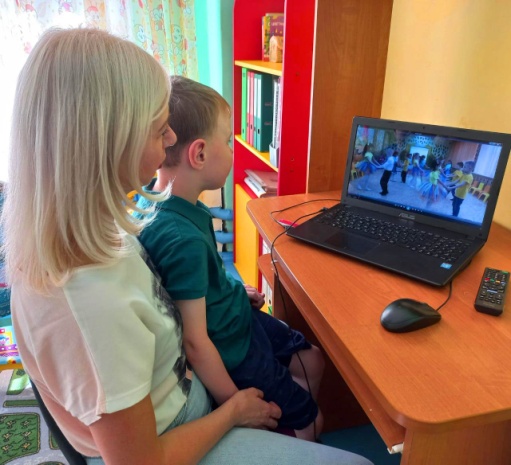 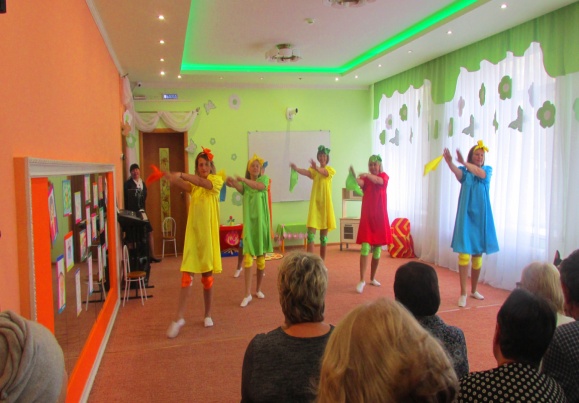 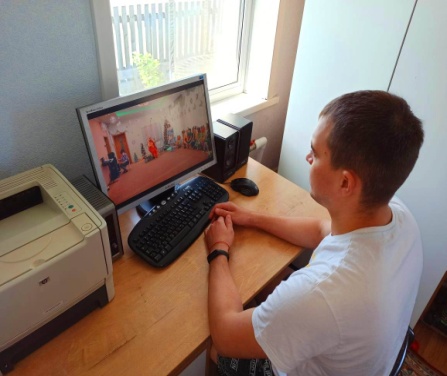 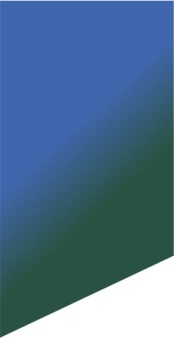 Достигнутые результаты
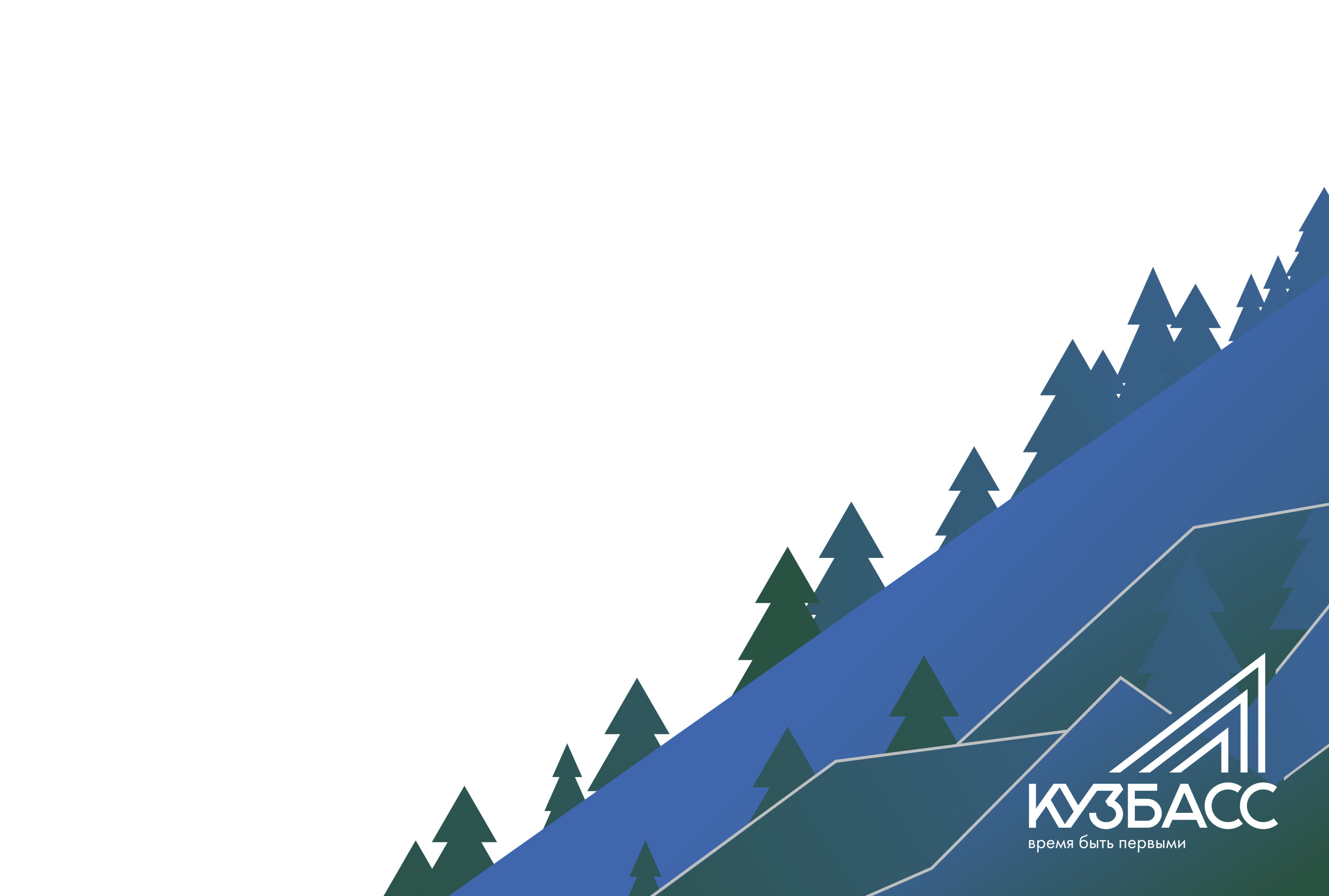 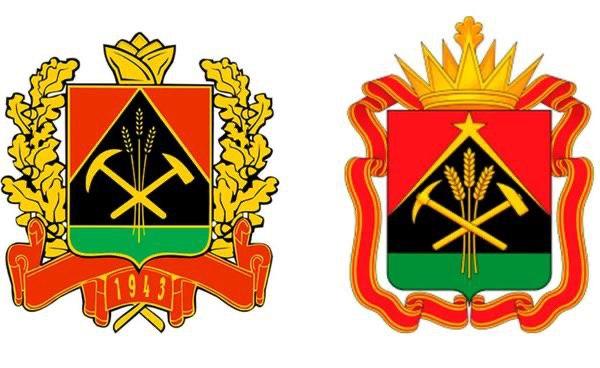 Спасибо за внимание!